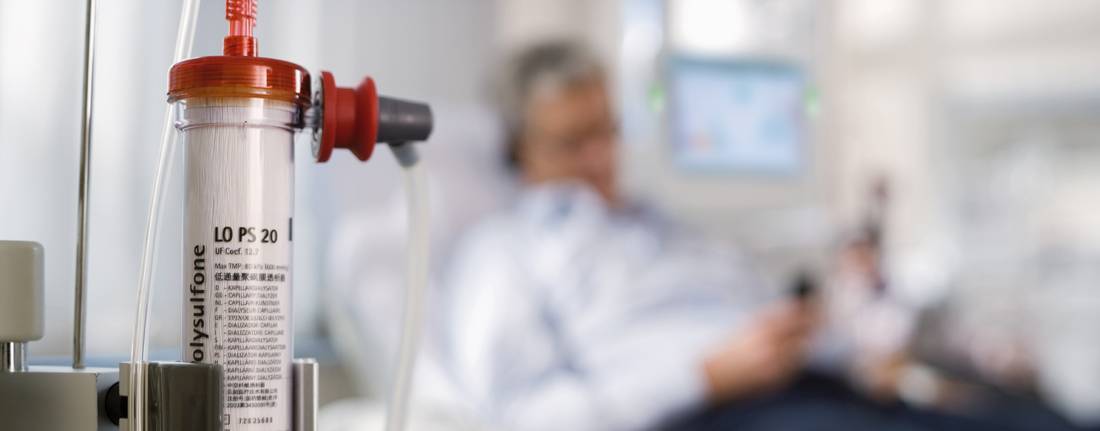 Význam individualizovaných edukačních materiálů pro nemocné s CKD/DKD
Page 1
INDIVIDUÁLNÍ EDUKAČNÍ MATERIÁL
NUTRIČNÍ POTŘEBA (POHLAVÍ, VĚK, TV, TH…)
DALŠÍ PŘÍTOMNÁ ONEMOCNĚNÍ
SOCIÁLNÍ PODMÍNKY 
ZNALOSTI A SCHOPNOSTI PACIENTA
ALTERNATIVNÍ VÝŽIVA
ALERGIE/INTOLERANCE POTRAVIN/POKRMŮ
FREKVENCE JÍDEL A DOBA JEJICH PODÁNÍ
ODLIŠNOST  REŽIMU (PRÁCE, VOLNO, SMĚNY, HD…)
NUTRIČNÍ POTŘEBA
POHLAVÍ, VĚK
TĚLESNÁ HMOTNOST, BMI
NUTRIČNÍ STAV
DALŠÍ ONEMOCNĚNÍ
DRUH TERAPIE
FYZICKÁ ZÁTĚŽ V ZAMĚSTNÁNÍ
DOMÁCNOST 
POHYBOVÉ AKTIVITY
EDUKAČNÍ MATERIÁLNUTRIČNÍ PLÁN – CKD/DKD
KONZERVATIVNÍ TERAPIE
DIETA S REGULOVANÝM PŘÍJEM BÍLKOVIN
DIETA S OMEZENÍ BÍLKOVIN
DIETA NÍZKOBÍLKOVINNÁ   

   
    ELIMINAČNÍ METODY
DIETA PŘI HEMODIALÝZE
DIETA PŘI PERITONEÁLNÍ DIALÝZE
DIETA PO TRANSPLANTACI
DALŠÍ PŘÍTOMNÁ ONEMOCNĚNÍ
DIABETES, OBEZITA
HYPERLIPIDÉMIE, HYPERTENZE
GASTRITIS, GASTROPARÉZA
JATERNÍ LÉZE, JATERNÍ CIRHOZA
CÉLIAKIE, CROHNOVA CHOROBA
MALNUTRICE
DALŠÍ 
KOMBINACE ONEMOCNĚNÍ
METABOLICKÉ ODCHYLKY
HYPERKALEMIE
HYPERFOSFATEMIE
HYPOKALCINEMIE
HYPERKALCINEMIE
HYPERNATREMIE
HYPOKALEMIE
KOMBINACE
SOCIÁLNÍ PODMÍNKYZNALOSTI,SCHOPNOSTI PACIENTA
OTÁZKA FINANCOVÁNÍ STRAVY
MÍSTO TRVALÉHO BYDLIŠTĚ
DOSTUPNOST SPECIÁLNÍCH POTRAVIN
VYBAVENÍ KUCHYNĚ
MOŽNOST STRAVOVÁNÍ V ZAMĚSTNÁNÍ
RODINNÝ STAV
NÁKUP POTRAVIN
PŘÍPRAVA STRAVY
ALTERNATIVNÍ VÝŽIVA
OTÁZKA BIO POTRAVIN
STRAVA BEZ LEPKU
VEGETARIÁNSTVÍ
DĚLENÁ STRAVA
KREVNÍ SKUPINY
ŽIVÁ STRAVA (RAW FOOD POD 45o C)
VEGANSTVÍ
MAKROBIOTIKA
ALERGIE/INTOLERANCEPOTRAVIN/POKRMŮ
LAKTÓZOVÁ INTOLERANCE – NĚKDY STAČÍ VYLOUČIT MLÉKO „NATUR“
SAMOVYŠETŘENÍ INTOLERANCE TZV.       FOOD TEST – LEHKÁ POZITIVITA
V NĚKTERÝCH PŘÍPADECH STAČÍ MECHANICKÁ  ÚPRAVA
PSYCHIKA
NEZNALOST
FREKVENCE JÍDEL A DOBA JEJICH PODÁNÍ
FREKVENCE DLE REŽIMU 3 – 8 KRÁT ZA DEN
KDY PACIENT VSTÁVÁ
KDY PACIENT ULÉHÁ KE SPÁNKU/USNE
SMĚNY V ZAMĚSTNÁNÍ
DOBA HEMODIALÝZY
DRUH PD -  DOBA VÝMĚNY ROZTOKŮ
ODLIŠNOST  REŽIMUSESTAVENÍ RÁMCOVÉHO JÍDELNÍČKU
U MALÉHO PROCENTA NEMOCNÝCH STAČÍ SESTAVIT JEDEN RÁMCOVÝ JÍDELNÍČEK
VĚTŠINA NEMOCNÝCH POTŘEBUJE NĚKOLIK RÁMCOVÝCH JÍDELNÍČKŮ             Z DŮVODU:
ODLIŠNÝCH PRACOVNÍCH DNŮ A DNŮ VOLNA
SMĚN V ZAMĚSTNÁNÍ 
DOBY VÝUKY VE ŠKOLE
HEMODIALÝZY
SPORTOVNÍCH AKTIVIT